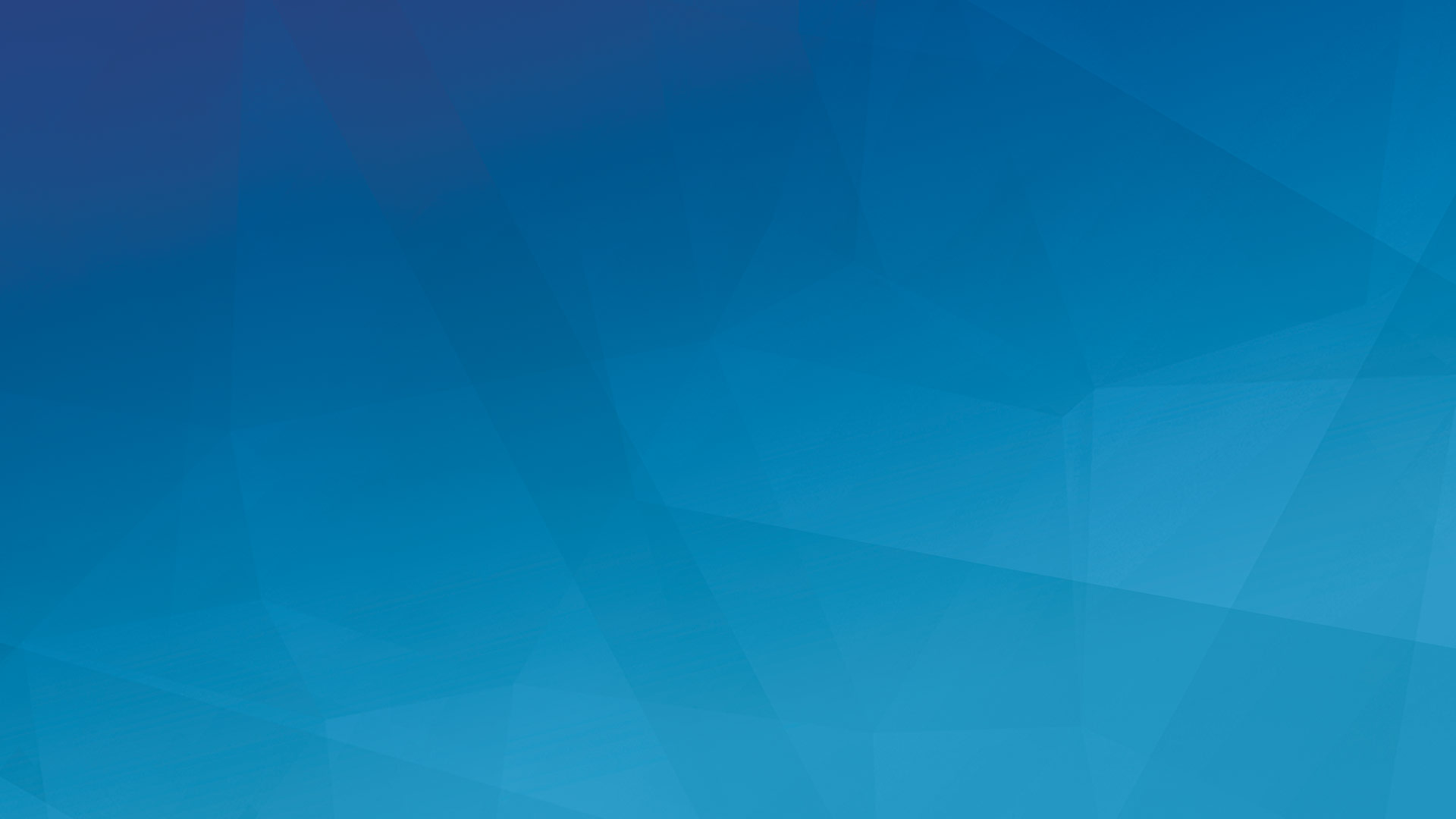 Performance Based Pay Systems
Gary Elekes
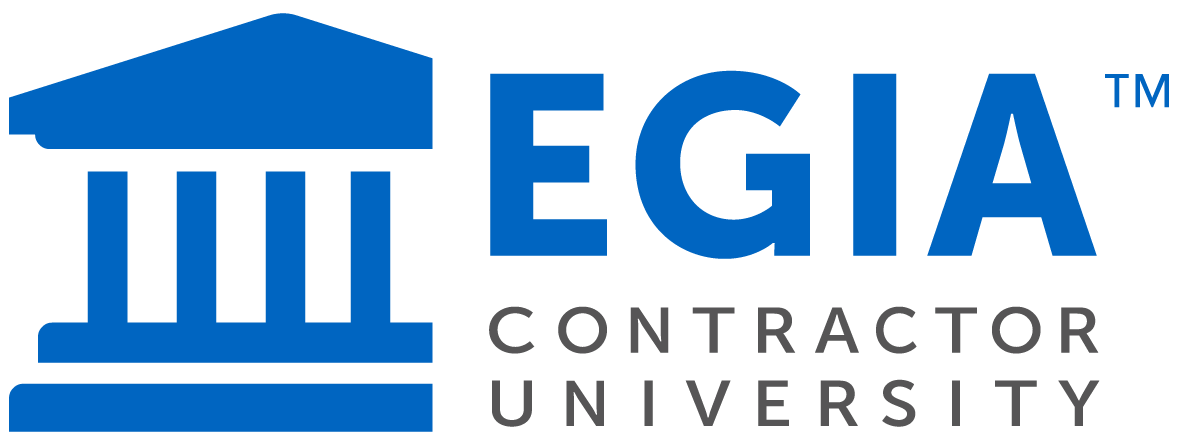 Agenda
Understanding Performance Based Pay Basics
Transition to Performance Based Pay
The Measurements – Financially
Developing Pay Plans
Support for the Pay Plans
Q & A
What is Performance Pay?
Performance Pay is when pay is aligned with the behaviors and results the company expects.
Most owners and sales people are already on a form of performance pay.  Success creates more opportunity for compensation.
The simplest goal of performance pay is to align each job in the company with behaviors required.  Compensation alone does NOT change behavior!
What is Performance Pay?
Performance Pay can be any of these variations
Hourly with a bonus.
Commission based (Ticket/Sales/GP).
Task Based
Salary w/some aligned sharing (GP/Profit Bonus).
The owners mindset has to be to get everyone rowing the same direction and understanding the same principles – Company wins – Employee wins!!
What is Performance Pay?
Performance based pay is based on the principles of a standard, and when the standard is surpassed pay is increased, and when the standard is not met, pay decreases.  The system requires discipline. 
Focus on behaviors – Not outcomes.
Create more accountability in work.
System rewards performers greater than a basic hourly system.
Employees will innovate and change/enhance $$.
The entire company can be organized into a culture focused on goals.
Keys to Performance Based Pay?
Culture
Code of conduct and a code of ethics in place.
Having a set of goals that are clear and concise.
A Quarterly/Trimester Review Process should be in place.
Owners Commitment to accountability for performance. 
Measurements and tracking systems.
Alignment of various jobs.
Detailed Plan for rollout and staging of performance based pay.
Transition to Performance Pay
Transitioning to performance based pay from an hourly system of pay requires  leadership and planning to take place. 
Determine repeatability within guidelines.
Is the work task repeatable – can that be rewarded?
What work is repeatable?  Commercial vs. Residential?
What does the company want outcome/work required?
Less callbacks/less “Slowing down” – Hutchinson’s Law.
What are the standards?
Times / Tasks / Quality Standards
Transition to Performance Pay
Transitioning to performance based pay from an hourly system of pay requires leadership and planning to take place.  
Answer these questions:
Does Performance Pay match your values?
Does it add value to the customer?
Is it good for the employee?
Is it good for the company?
Do you NOW have a review process in place?
Transition to Performance Pay
Transitioning to performance based pay from an hourly system of pay requires leadership and planning to take place.  
Do you want plans for everyone?
Installation personnel?
Service Personnel?
Mid-Managers (Service Manager)?
Administration?
Sales – inside/outside?
Commercial?
Transition to Performance Pay
Transitioning to performance based pay from an hourly system of pay requires leadership and planning to take place.
Owner
Salary
Sales Manager
Salary
GP$ Bonus
Profit Bonus
Install Manager
Salary
GP$ Bonus
Profit Bonus
Service Manager
Salary
GP$ Bonus
Profit Bonus
Admin Manager
Salary
Target Incentives
Profit Bonus
Sales
GP Bonus Pay
Profit Bonus
Install
Task Plans
Spiffs/Target Incentives
Profit Bonus
Technicians
Task Plans
Spiffs/Target Incentives
Profit Bonus
Lead Coordinator
Hour Based Pay / Salary
Spiffs/Target Incentives
Profit Bonus
CSR’s Dispatch
Hour Based Pay / Salary
Spiffs/Target Incentives
Profit Bonus
Admin Staff
Hour Based Pay / Salary
Target Incentives
Profit Bonus
Transition to Performance Pay
Transitioning to performance based pay from an hourly system of pay requires leadership and planning to take place.  
Installation Personnel?
Standards SHOULD be in place.
Letter of Expectations – Performance
Code of Conduct
Time for specific work/jobs/tasks.
Checklists of Quality?
Tool Policy
The rules of interpretation – How issues are resolved?
Review periods set.
Transition to Performance Pay
Transitioning to performance based pay from an hourly system of pay requires leadership and planning to take place.  
Service Personnel?
Standards SHOULD be in place.
Letter of Expectations – Performance
Code of Conduct
Time for specific service activities. 
Decide on non-billable / reduced rates?
Tool Policy
Systems may need fine tuned.
Parts replenishment.
Dispatching/calendar of training. 
The rules of interpretation – How issues are resolved?
Review periods set.
Transition to Performance Pay
Transitioning to performance based pay from an hourly system of pay requires leadership and planning to take place.  
Mid-Managers (Service Manager)
Standards SHOULD be in place.
Letter of Expectations – Performance
Define the managerial service activities
Budgeting Processes – they should be involved.
Service/Install Systems may need fine tuned.
The rules of interpretation – How issues are resolved?
A manager needs to have two layers of incentive.
Their departmental performance.
Their Company Profit bonus.
Review periods set.
Transition to Performance Pay
Transitioning to performance based pay from an hourly system of pay requires leadership and planning to take place.  
Administrative Staff Support
Standards SHOULD be in place.
Letter of Expectations – Performance
Define the Support Role’s activities.
Define the target support issues for spiffs/reviews incentives.
Review periods set.
Transition to Performance Pay
Transitioning to performance based pay from an hourly system of pay requires leadership and planning to take place.  
Sales – Outside Selling Staff
Standards SHOULD be in place.
Letter of Expectations – Performance
What constitutes a Sale in Your Company?
Define the goals for the quarter/month.
Review periods set.
Transition to Performance Pay
Transitioning to performance based pay from an hourly system of pay requires leadership and planning to take place.  
Commercial – Outside Selling Staff
Standards SHOULD be in place.
Letter of Expectations – Performance
What constitutes a Sale in Your Company?
Define the goals for the quarter/month.
Review periods set.
Considerations – Performance Pay
Leadership should launch change – Understand Change! 
Thinking patterns define beliefs.
Beliefs define attitudes.
Attitudes define peoples expectations.
Expectations define peoples behaviors.
Behaviors define performance.
Performance changes life/compensation.
Considerations – Performance Pay
Leadership MUST Understand Change!
Develop a preliminary program that can be discussed.
Use key installers/service to meet and explain program – let them influence process and gain their buy-in.
Allow the technicians to influence tasks/times/codes – define gray areas.
Your rate must be set to accomplish favorable GP and Margin % targets.
Managers will be tied to these issues.
Benchmarks MUST be established by Job/Both for tracking but for incentives.
Consider setting up employee council for resolving disputes.
Review and be sure tool policy is understood.
Timeline for implementation of pay plans – consider timing for launch as ramp to busy period.
Concurrent program – accounting – best of both worlds – simply track PB pay.
Consider doing installation first – easiest.
Establish the Review & Growth Process for all employees. 
Meet with bookkeeping – train on paperwork changes before you do it.
Meet with install/service weekly for the first month – and monthly for 6 months to review, critique, &adjust your plans.
Review and update the tasks when needed.
Training
Establish your goals – financial and operational (Leads from Service).
Assess where you are against the KPI’s in the business model.
Determine if there is a gap – where is the gap.
Establish the priorities – where are you going to apply focus/training.
Set-up the standards – training can only be developed after standards.
Work with your team on what training they want – knowing the strategy/goal is more service leads – ask them what they need?
Develop any operational processes align the process with goal (Example is service and maintenance forms – sales option materials).
Training to support technicians – customer friendly (Perfect Service).
Training for Administration (Answering phone and leads).
Have the training plan written and published.
Create accountability – test, role play, random selection, have fun!
Make training accomplishments and KPI achievement part of Performance reviews for promotions, raises, awards, feedback.